Methode5:pH en titratie met azijnzuur
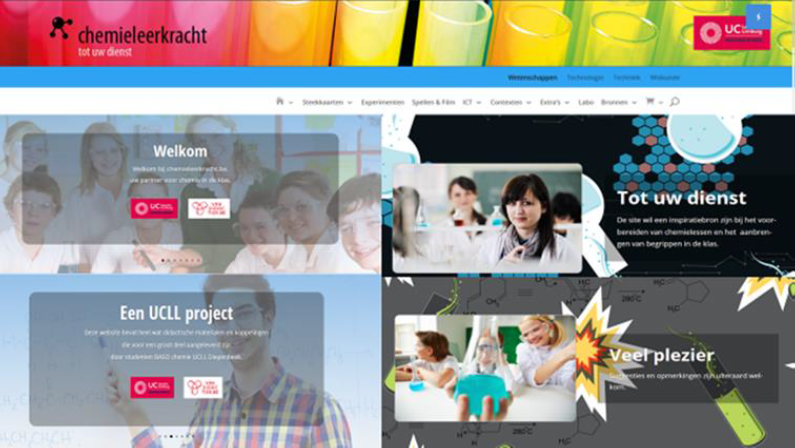 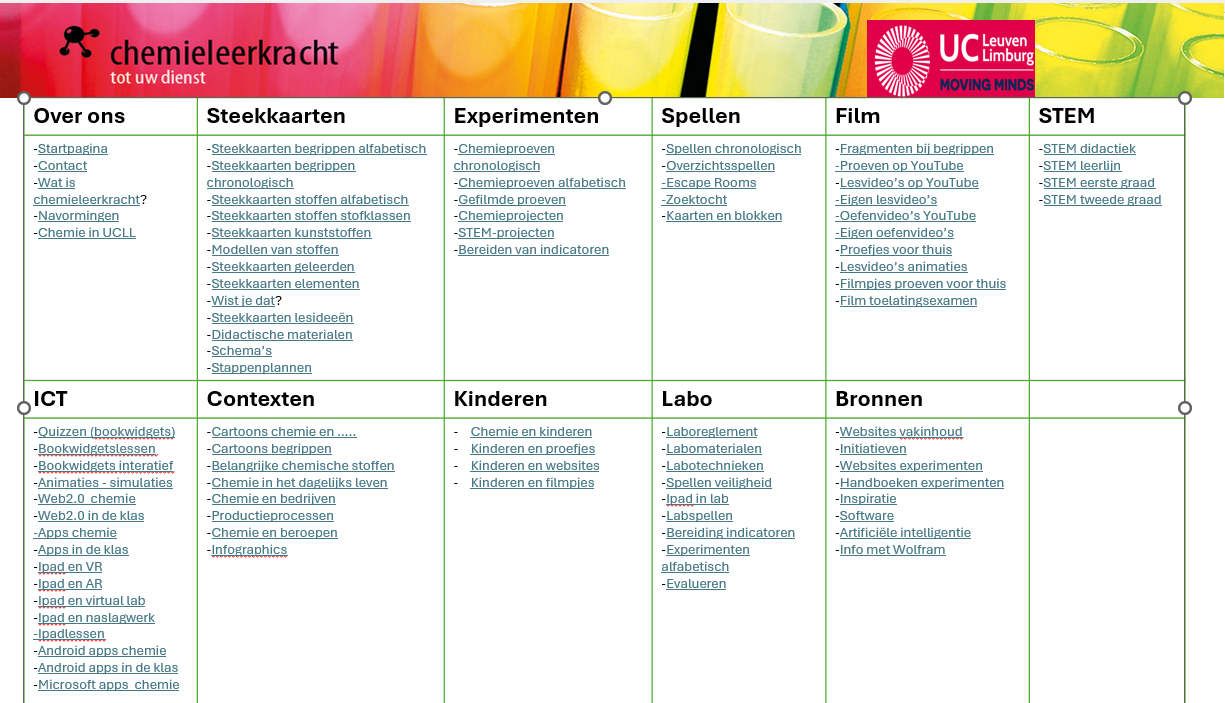 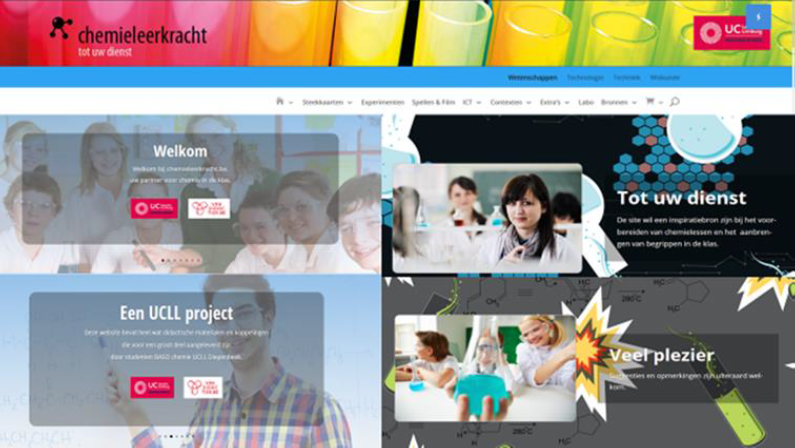 Methode5: pH titratie van azijnzuur
KLIK
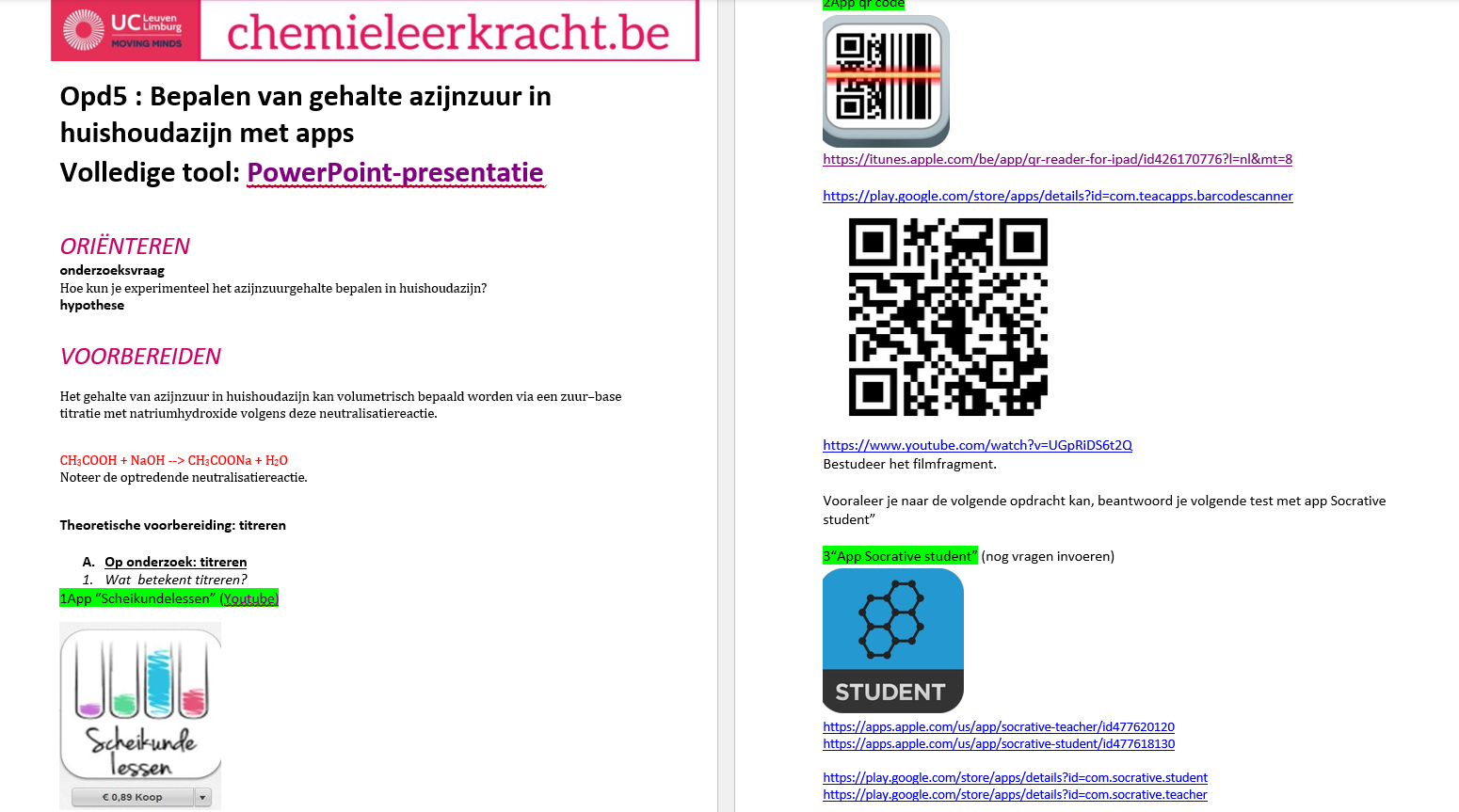 Apps gebruiken om titraties te bestuderen
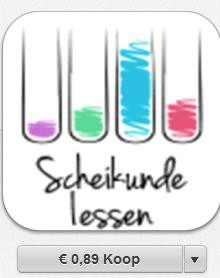 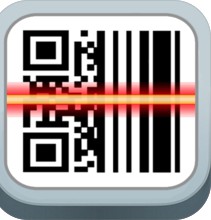 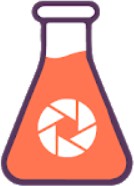 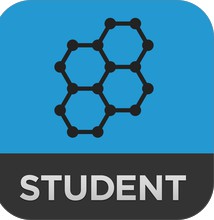 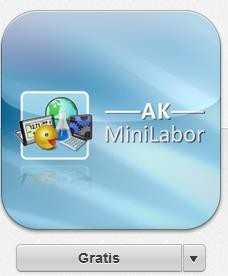 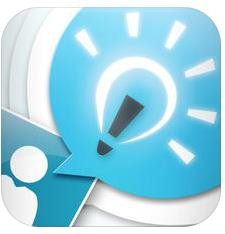 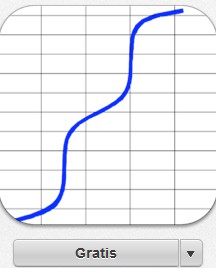 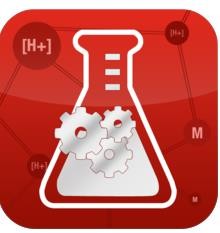 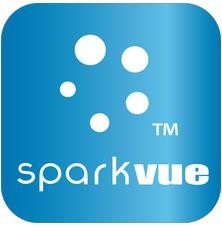 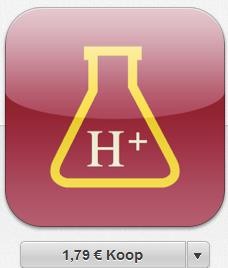 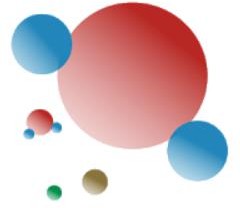